A PROCESS OF DEFINING THE PARAMETERS FOR CATEGORISING THE HOSPITALS
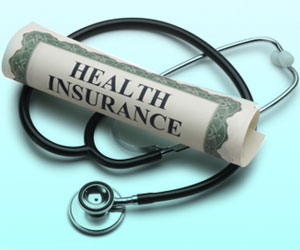 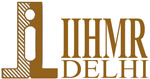 BY: KANUJ SETHI
ICICI LOMBARD
74:26 joint venture between ICICI BANK and FAIRFAX HOLDINGS LIMITED(CANADA).
It leverages ICICI Bank’s strong brand equity, extensive distribution network and sound technological infrastructure to serve customer needs. This joins force with Lombard’s domain knowledge, product innovation and business processes based on international best practices in the insurance business
CONTD.
The headquarters of ICICI Lombard is based in Mumbai.
ICICI Lombard GIC Ltd. is the largest private sector general insurance company in India with a Gross Written Premium (GWP) of Rs. 4,734.89 crore for the year ended March 31, 2011.
MY WORK.
During my Internship I was involved with Provider Management Team at ICICI LOMBARD, Green Park, New Delhi.  involves The routine work involved Empanelment, Contract Negotiation, Price Negotiation, Claims Handling etc. I was involved in the routine activities and had to visit different Hospitals as a part of my routine work during my Internship.
INTRODUCTION
Health care (or healthcare) is the diagnosis, treatment, and prevention of disease, illness, injury, and other physical and mental impairments. It includes the promotion, maintenance and restoration of health.
CONTD.
Health care is delivered by practitioners in medicine, chiropractic, dentistry, nursing, pharmacy, allied health, and other care providers. It refers to the work done in providing Primary care, Secondary care and Tertiary care.
PRIMARY LEVEL OF CARE
care a patient receives at first contact with the health care system, usually involving coordination of care and continuity over time (WHO). 
Primary care is the term for the health care services which play a role in the local community. It refers to the work of health care professionals who act as a first point of consultation for all patients within the health care system.
SECONDRY LEVEL OF CARE
Secondary care is the health care services provided by medical specialists and other health professionals who generally do not have first contact with patients .
Secondary care is generally a community hospital, capable of providing the majority of hospital based services, both general medical and surgical, but limited with regards to specialist access.
TERTIARY LEVEL OF CARE
Tertiary care is specialized consultative health care, usually for inpatients and on referral from a primary or secondary health professional, in a facility that has personnel and facilities for advanced medical investigation and treatment, such as a tertiary referral hospital (WHO). 
Round-the-clock services are available.
RATIONALE OF THE STUDY
The main aim of the study was to set up Guidelines for Categorization of Hospitals  in different categories.
 It will help in determining value i.e service provided versus price charged by the Hospital, so that neither the payer (Insurance Companies) nor the Provider (Hospitals) is at loss.
HOSPITAL GRADING
What is Grading?
Grading is an Independent Opinion on Quality of Care a Provider is Capable of Delivering.
It’s not an opinion on the correctness of diagnosis or the probability of outcome of any therapy or surgery.
Benefits of Grading
Consumers:
Specific and relevant Indicates scope of service i.e. of value versus price- Facilitates comparison  
Reliable, Dynamic and Accessible.
 
Medical service providers:
Focus on functionality, not a system.  
Transparent, Provides feedback.
Respects patient privacy and confidentiality 
Fosters commitment and compliance
CONTD.
Healthcare Institutions: 
Grading-a positioning tool to:
Build patient perception  and attract increasingly quality conscious patients 
Benchmark services against other hospitals,  

Healthcare Regulators:
provides an indication of the healthcare system’s capability and performance. 
Payors: 
Objective tool for selecting preferred providers
CONTD.
Health Insurers and TPAs:
Provider Empanellment 
Contracts Negotiation
Lenders and Investors.
A key indicator of core-competence: key input for business risk assessment.
LITERATURE REVIEW
GRADING OF HOSPITALS BY ICRA
ICRA looks into a host of factors such as availability of infrastructure, equipment ,manpower, systems and clinical algorithms.
It involves review of the institution’s Resources, Processes and Outcome to determine its capability to deliver care. 
The focus of the evaluation is on the quantitative adequacy (number), technical adequacy (type) and availability (distribution) of core resources.
ICRA Healthcare Grading Scale
H1- Institution has resources and processes consistent with those required for delivering highest quality of care.
H2- Institution has resources and processes consistent with those required for delivering high quality of care.
H3-Institution has resources and processes that can deliver moderate quality of care.
H4- Institution has resources and processes that can deliver low quality of care.
CRISIL’S HEALTHCARE GRADING
Grade A- Institution has enough facilities, manpower, equipments and the service quality levels are highest in the industry.
Grade B- Institution has good quality of healthcare but lesser than Grade A.
Grade C- Institution has average quality of healthcare.
Grade D- Institution has poor quality of healthcare.
OBJECTIVES OF THE STUDY
General objective of the study:
To undertake Parameters of Health Services at Primary, Secondary and Tertiary care settings for evolving benefit packages to determine the premium to be levied and subsidies to be given.
Specific objectives of the study
To Reduce claim disputes substantially by providing a reference framework for payers (Insurance Companies) to process medical claims for the conditions and thus reducing the needs for queries moving back and forth between payers and providers (Hospitals).

To Help in setting appropriate grades/ levels of payout for different types of surgeries and setting scientific and reasonable sub-limits for different procedures during cashless or reimbursement plans.

 To Provide a framework for costing and for development of appropriate price range for different conditions in different location and different providers.
METHODOLOGY
TYPE OF STUDY: Descriptive study based on my personal visit to different hospitals in Delhi & NCR.  
SAMPLING METHOD- Non Random Convenience Sampling method was used for the choice of hospitals due to financial and time constraints.
TOOLS
For the purpose of classifying a Hospital in a particular category, a self prepared score card was used in MS EXCEL which included various parameters such as services Delivered, Physical Infrastructure, Human Resources and Equipments etc in terms of qualitative as well as quantitative aspects.
RESULTS AND DISCUSSION
COMBINED XL SHEET.xlsx
CONCLUSION
According  to the score of the Hospital/ Nursing Home included both in terms of Quantitative as well as Qualitative Parameters, these can be  categorized in different categories. Hospital with a higher score (Quantitative and Qualitative) can be given as Higher Grade and those with lower score can be assigned with a lower grade.
RECOMMENDATIONS
1.  Categorization of Hospitals is a standardized procedure which should be done by Government.
2. Government should create common standards and norms for coding of diseases and treatment procedures.
3. IRDA should implement strict licensing and categorization of health service providers along with formalization  and monitoring of fees structure.
REFERENCES:
Anurag Prasad . Conquest IIM Shilong. Health insurance in India- opportunities, challenges and way ahead; January 2011
Bhat Ramesh & Mavlankar Dileep (2000), ‘Health Insurance in India: Opportunities,Challenges and Concerns’, Indian Institute of Management, Ahmedabad.
Bhat Ramesh (1999), ‘A note on policy initiatives to protect the poor from high medical
costs’, Indian Institute of Management, Ahmedabad.Social Health Insurance.
Bhat R, Reuben E. Analysis of claims and reimbursements made under Mediclaim Policy of GIC, W.P.No. 2001-08-09. Ahmedabad: IIM; 2001.
Bhat R. Public private partnerships in the health sector: Issues and prospects, May 1999, W.P No. 99 – 05-06 Ahmedabad: IIM.
REFERENCES
Government of India. Private Health Insurance And Public Health Goals In India – Report on a National Seminar, GOI, 2000.
Gupta  Indrani, Private Health Insurance and Health Costs: Results from a Delhi Study, EPW, vol XXXVII July, 2002.
Mahal A. Assessing private health insurance in India: Potential impacts and regulatory issues. Economic and Political Weekly 2002:559–71.
Rao S. Health insurance: Concepts, issues and challenges. EPW, August 2004
Sekhrie N, Savedoff W. Private health insurance: Implications for developing countries; policy and practice. Bulletin of the World Health Organization  2005;85:127—34.
Susan Thomas Reasearch Associate E- Health, Scope of Health Insurance in India,2006.
Confederation of Indian Industry, newsletter 2010.
REFERENCES
Mrityunjay Ram, Times of India, Government pill to heal Hospitals, 2005.
Crisil Ratings for healthcare institutions
ICRA ratings for healthcare institutions.
Annual Health Report 2010,MOHFW
Government of India, (2010), “India in Business: Industries & Services: Infrastructure,
Health ” I T P division, Ministry of External Affairs, Government of India cited on April 10, 2009.
THANK YOU